Infectious Endocarditis
1
Welcome to the module on Infectious Endocarditis!!
Please take this brief pre-module quiz

https://docs.google.com/forms/d/10ZW70g7buH0R7vky6v6BlEoBLsh959LtSyUngkUJQCc/viewform?usp=send_form
2
This module works a lot better in “presentation” mode
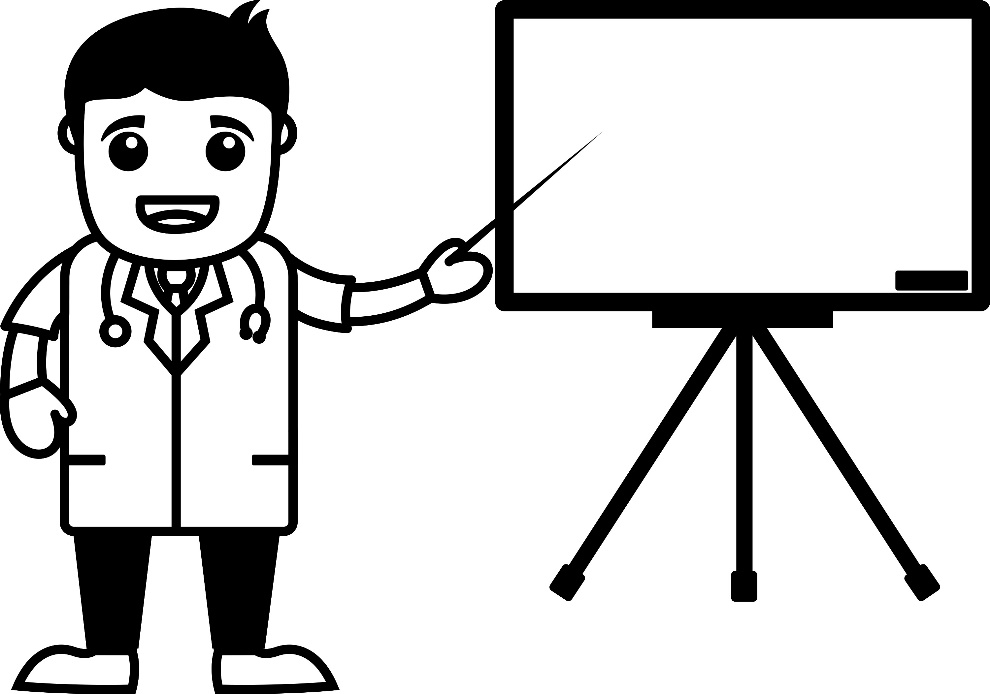 3
Infectious Endocarditis Overview
An infection of one or more of the heart’s four valves that causes a bulky and friable vegetation
 An important and very serious infection, affecting thousands of patients annually in the United States, with high rates of morbidity and mortality
 It can present acutely (over days to weeks), or sub-acutely (over weeks to months), with a wide variety of clinical manifestations related to diverse embolic, immunologic, and infectious complications
 Diagnosing endocarditis requires an astute clinician with excellent physical exam skills and in-depth knowledge of pathophysiology
4
Outline (click to jump to a section)
Pathophysiology and immune response
 Microbiology 
 Physical Exam findings
 Diagnosis
 Complications
 Treatment 
 Special cases (culture negative, fungal, marantic, and prosthetic valve endocarditis)
5
Outline (click to jump to a section)
Pathophysiology and immune response
 Microbiology 
 Physical Exam findings
 Diagnosis
 Complications
 Treatment 
 Special cases
6
Pathophysiology of Infectious Endocarditis
Normal heart valves are resistant to clot and infection
 Covered in endothelial cells that prevent platelet aggregation
 For infection to set up on a valve, the outer surface (endothelial cells) needs to be damaged first, exposing sub-endothelial collagen
7
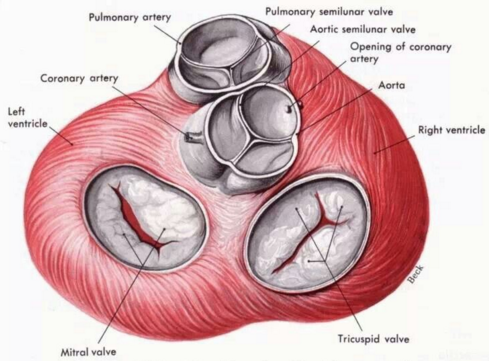 Injury
8
Platelet
Exposed collagen
Damaged Heart Valve surface
9
Platelet
Exposed collagen
Damaged Heart Valve surface
10
Exposed collagen
Platelet
Damaged Heart Valve surface
11
Adapted from Jason Freed, MD
Platelet activation at the damaged site
Fibrinogen
GP IIb IIIa
Aggregation
Shape 
Change
Platelet
Dense
Granule
TxA2
Synth
Platelet Activation
TxA2
Receptor
ADP Receptor
GPVI
TxA2
Exposed sub-endothelial Collagen
ADP
12
[Speaker Notes: Slide adapted from Jason Freed, MD]
Fibrin
Exposed collagen
Platelet
Damaged Heart Valve surface
13
Fibrin
Platelet
Exposed collagen
Damaged Heart Valve surface
14
Fibrin
Platelet
Exposed collagen
Damaged Heart Valve surface
15
Seeded vegetation
Bacteremia
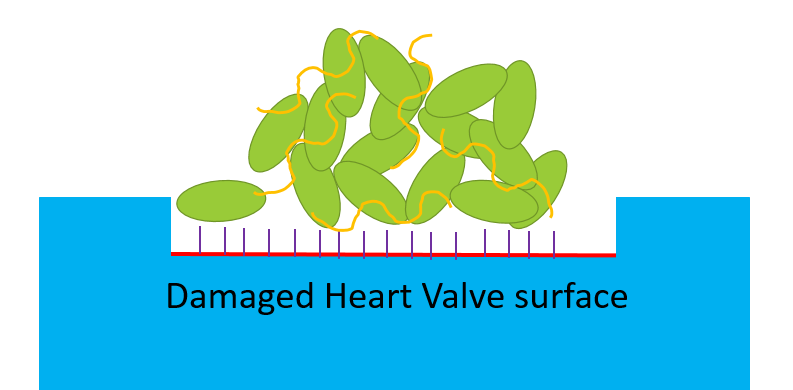 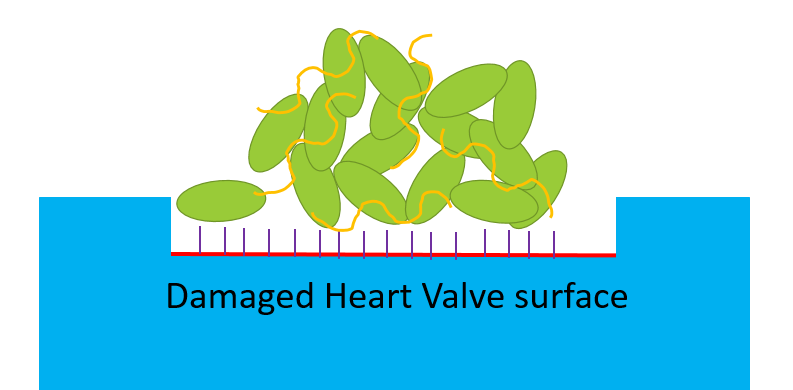 Healing
Fibrosis/Scar
16
Vegetation proliferation
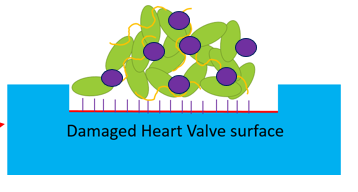 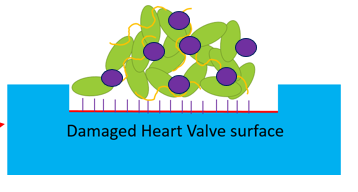 17
Bacteria contribute to vegetation proliferation
For instance, Staphylococcus aureus has certain virulence factors that directly contribute to platelet activation and aggregation 
Example virulence factor: Coagulase leads to more fibrin formation
18
Bacteria contribute to vegetation proliferation
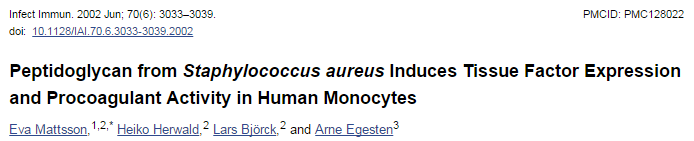 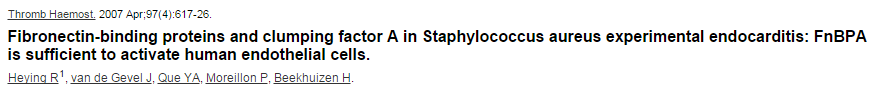 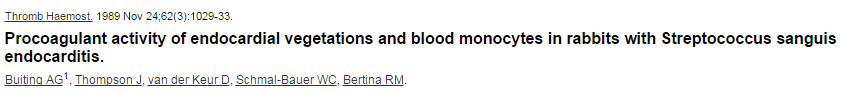 19
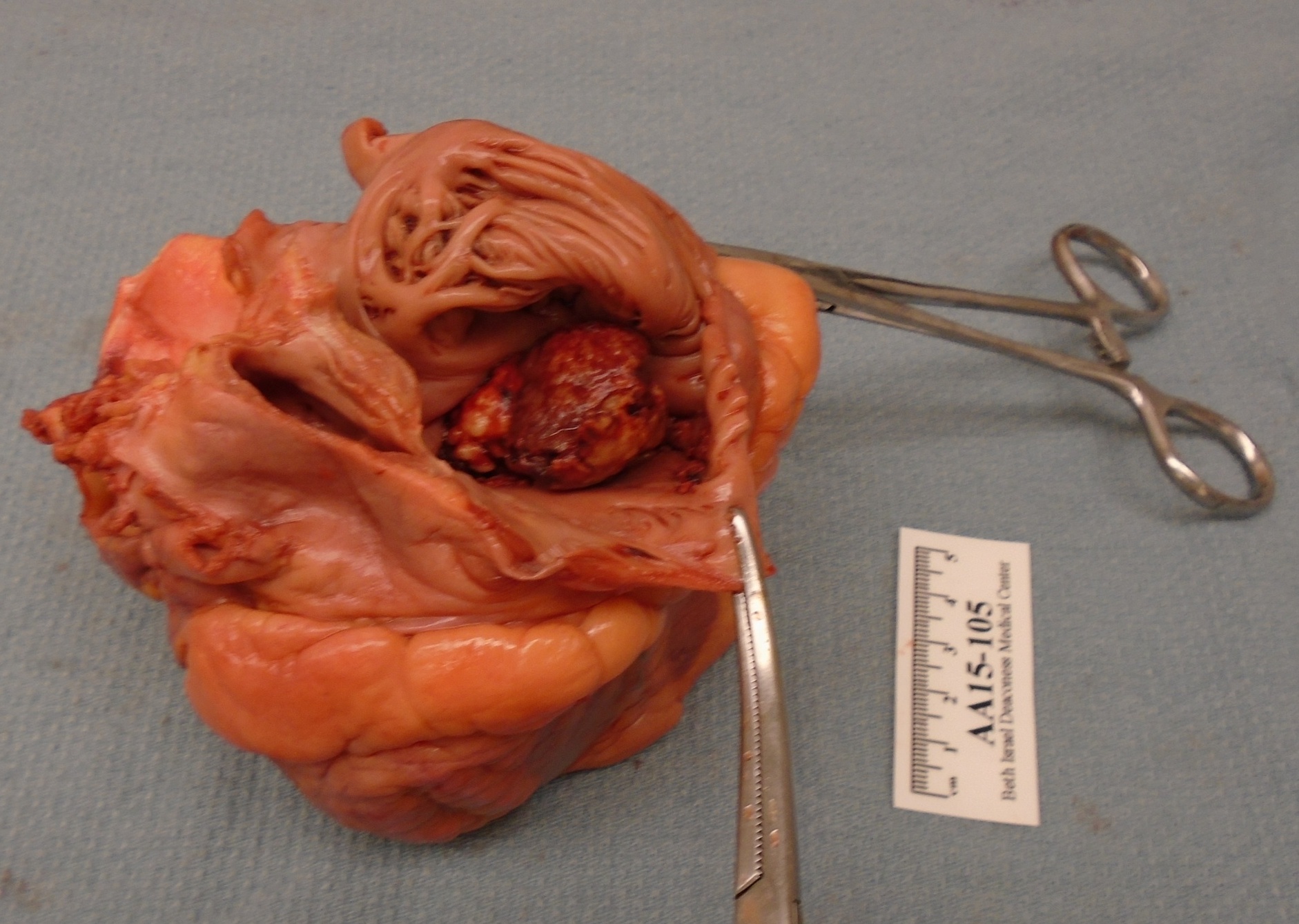 A massive (3.5cm) tricuspid valve vegetation from Streptococcus viridans in a 26 year old woman who died of infectious endocarditis
Tricuspid valve vegetation
Source: Jonathan Hecht, MD and Andrew Hale, MD
20
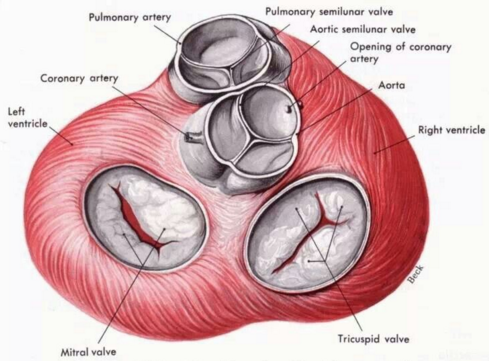 Injury
But what causes the injury?
21
Causes of injury to heart valves
Injury
Intrinsic injury to valves
 Congenital heart disease
 Prior episode of endocarditis
 Rheumatic heart disease
 Turbulent flow 
 Extrinsic injury to valves
Intravenous drug use 
 Other
Prosthetic valve material
22
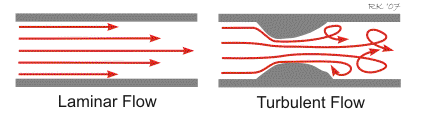 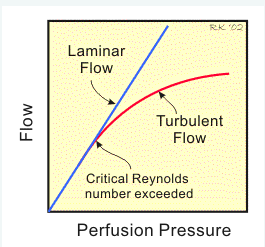 Reynold’s number
(velocity) x (diameter) x (density)
~
viscosity
The higher Reynold’s number (R), the more likely turbulent flow becomes. Turbulent flow damages valves and predisposes to endocarditis.
 
- Per the above equation, when there is a tightening (like aortic stenosis), AFTER the tightening the R will increase, thus you get turbulence
23
[Speaker Notes: And can make comment about infected aortic aneurysm]
Some bacteria cause endocarditis more easily than others because they directly contribute to valve damage
Staphylococcus aureus secretes enzymes that make it easier to cause infectious endocarditis
 Hyaluronidase: breaks down proteoglycans in connective tissue
 Proteases: destroy tissue proteins
24
Immunologic response to endocarditis
The vegetation is highly inflammatory
The white blood cell count (WBC), Erythrocyte Sedimentation Rate (ESR) , C-Reactive Protein, and other acute phase reactants will be high
 The immune system is highly activated
 Rheumatoid Factor often elevated
 Polyclonal immunoglobulin population creates immune complex deposition throughout the body
 Osler Nodes
 Glomerulonephritis
25
Immune-complex mediated damage
Injury
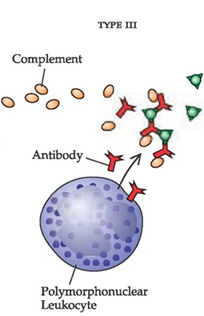 Antigen
Immune-complex creation and deposition in small vessels
PMN and complement
activation
26
Question
A 46-year-old man with history of recent intravenous drug abuse presents with fever and is found to have infectious endocarditis. He states that the heroin he injects is not always pure. 

What cardiac valve do you think he is most likely to have an infectious endocarditis vegetation on? Why that one?
27
Answer
Tricuspid valve. Intravenous drug users have a higher incidence of tricuspid valve involvement. This is from impurities (such as talc) within the injected drugs that directly damage the valves, and are mostly filtered out by the lungs.
28
Question
He is found to have evidence of glomerulonephritis. Does this mean he must have left-sided (mitral or aortic valve) endocarditis? Why or why not?
29
Answer
No, it could be right or left sided infectious endocarditis. Immune complexes can get through the pulmonary circulation and deposit systemically.
30
Question
What would you expect the effect of aspirin to be on endocarditis vegetation size?
31
Answer
You would expect aspirin to decrease the size of vegetations or prevent enlargement of vegetations by decreasing platelet activation (via inhibition of thromboxane A2). This was looked at in large trials: unfortunately, it doesn’t work well and causes increased hemorrhagic stroke, so is not done in clinical practice
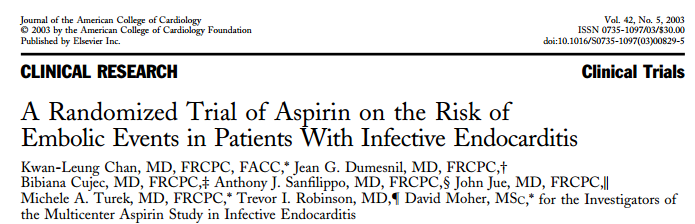 32
Outline (click to jump to a section)
Pathophysiology and immune response
 Microbiology 
 Physical Exam findings
 Diagnosis
 Complications
 Treatment 
 Special cases
33
Microbiology of Infectious Endocarditis: commons sources
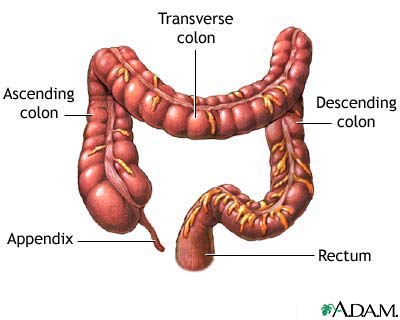 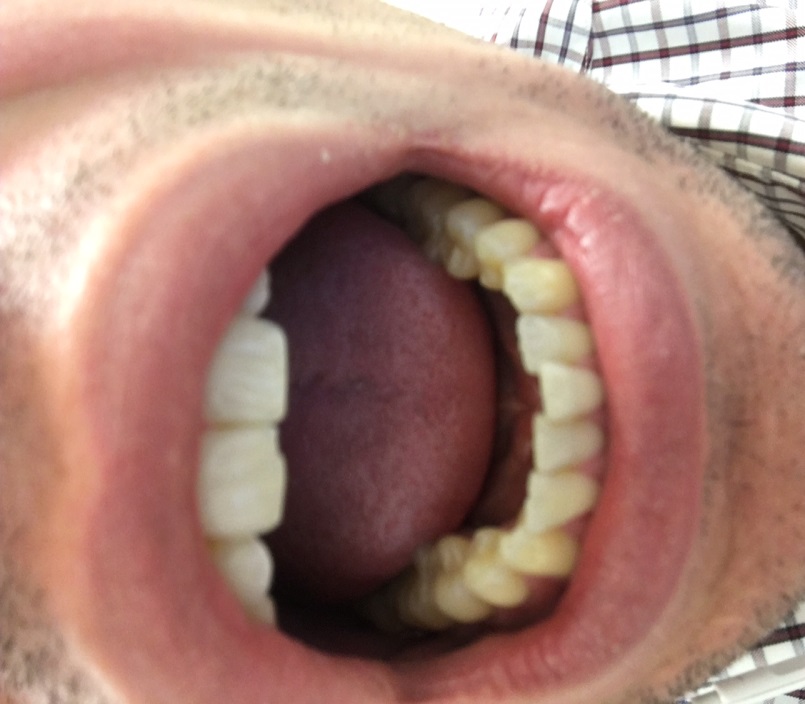 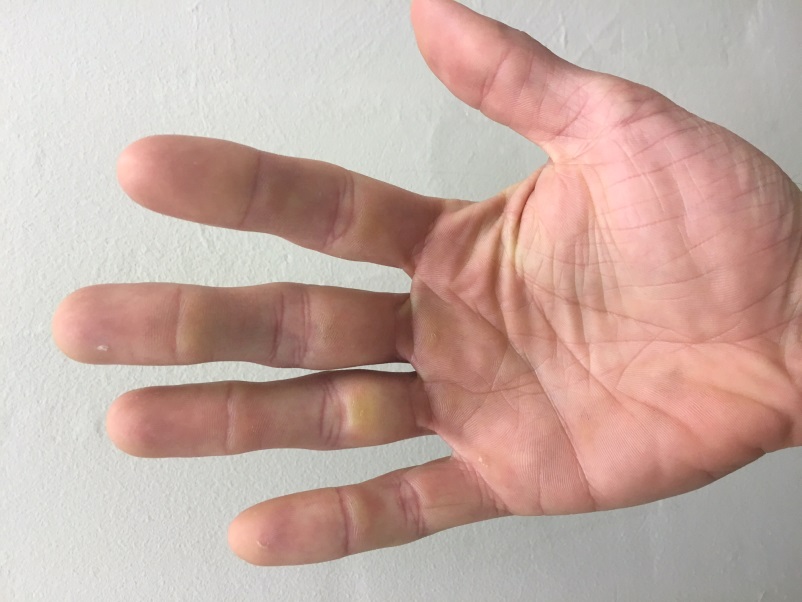 Skin flora
Staph. aureus
Coagulase-negative Staph
Mouth flora
Strep. viridans
Gastrointestinal flora
Strep. bovis
Enterococcus
34
www.nlm.nih.gov
Andrew Hale, MD
Andrew Hale, MD
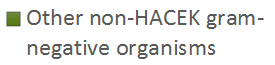 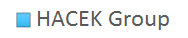 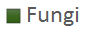 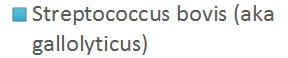 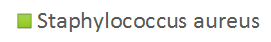 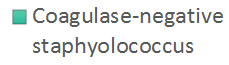 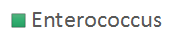 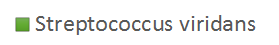 35
Adapted from Murdoch et al, Arch Intern Med, 2009
HACEK Group(not worth memorizing specific names)
A group of rare gram-negative organisms than can cause infectious endocarditis 
Haemophilus aphrophilus 
Actinobacillus actinomycetemcomitans 
Cardiobacterium hominis
Eikenella corrodens
Kingella kingae
Fun to Say!
36
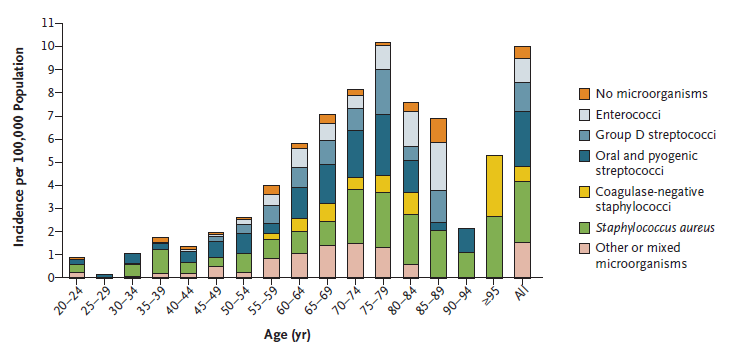 37
Hoen B et al. Infectious Endocarditis. NEJM 2013;368:1425-33
Question
Which of the following is NOT a significant risk-factor for endocarditis?
A) Congenital valve disease
B) Intravenous heroin use
C) Recent dental cleaning 
D) Prosthetic heart valve 
E) Infectious endocarditis 5 years ago 
F) Rheumatic heart disease as a child
G) Pneumonia in the last 30 days 
H) Recent colonoscopy
38
Answer
Which of the following is NOT a significant risk-factor for endocarditis?
A) Congenital valve disease: intrinsic damage to the valve
B) Intravenous heroin use: extrinsic damage to the valve
C) Recent dental cleaning: transient bacteremia from oral flora
D) Prosthetic heart valve: easier for bacteria to stick to a foreign body 
E) Infectious endocarditis 5 years ago: intrinsic damage to the valve
F) Rheumatic heart disease as a child: intrinsic damage to the valve
G) Pneumonia in the last 30 days: not a risk factor 
H) Recent colonoscopy: transient bacteremia from GI flora
39
Outline (click to jump to a section)
Pathophysiology and immune response
 Microbiology 
 Physical Exam findings
 Diagnosis
 Complications
 Treatment 
 Special cases
40
Exam findings in Infectious Endocarditis
Several classic exam findings are seen in Infectious Endocarditis
 They result from a combination of direct valve damage, vegetation break off and embolization, and immune-complex deposition
41
1) New heart murmurs (or worsening of old murmurs)
The infection tends to destroy the valve, thus the valve becomes insufficient (starts to regurgitate)
 If a patient had infectious endocarditis of the aortic valve, what would you expect to hear upon heart auscultation?
Aortic regurgitation:  a diastolic rumble, best heard at the left 3rd intercostal space. An example can be listened to here: http://www.wilkes.med.ucla.edu/ARMain.htm
42
2) Embolic phenomena seen on exam
Splinter hemorrhages 
 Janeway lesions 
 Roth spots
43
Embolic phenomena: Splinter HemorrhagesMicro-emboli to the nail bed
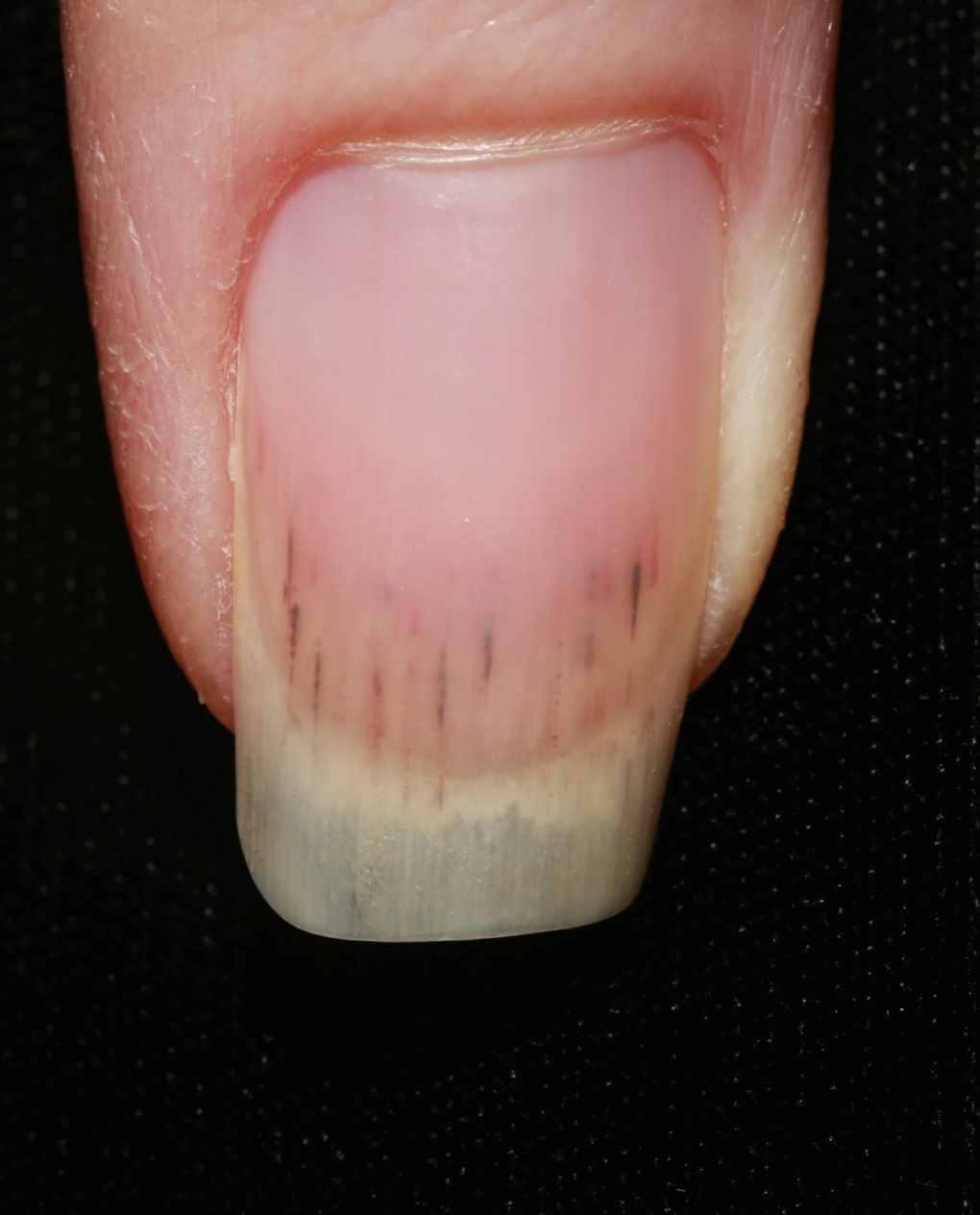 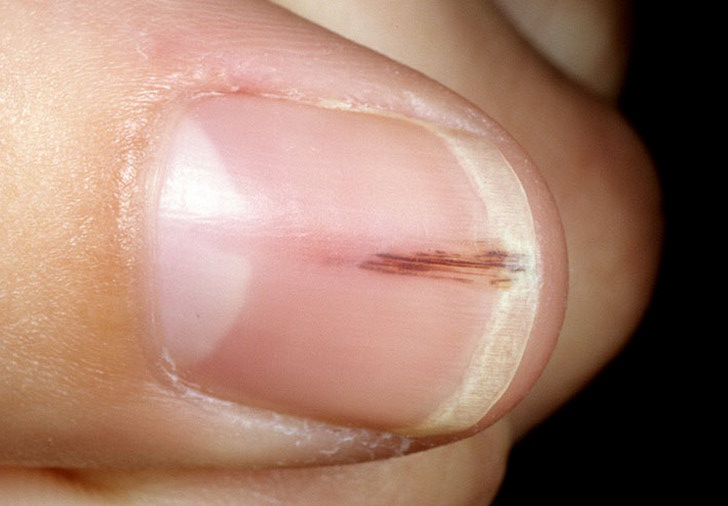 44
www.regionalderm.com
Embolic phenomena: Janeway lesionsErythematous, non-tender, non-blanching macules on palms or soles
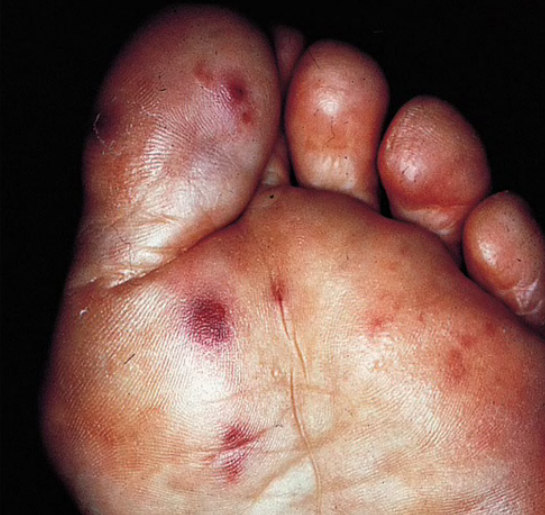 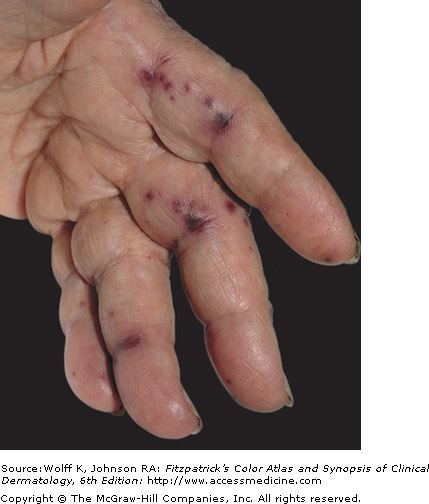 www.studyblue.com
Fitzpatrick’s Color Atlas and Synopsis of Clinical Dermatology, 6th Edition
45
Embolic phenomena: Roth spotsRetinal hemorrhage with pale-white center, seen on funduscopic exam
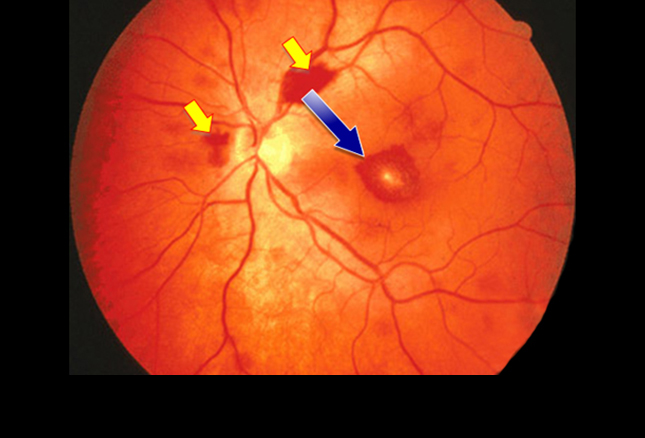 Reference.Medscape.com
46
3) Immune-complex deposition phenomena seen on exam
Osler nodes
 Splenomegaly
47
Immune-complex deposition phenomena: Osler NodesTender, erythematous nodules on the finger tips
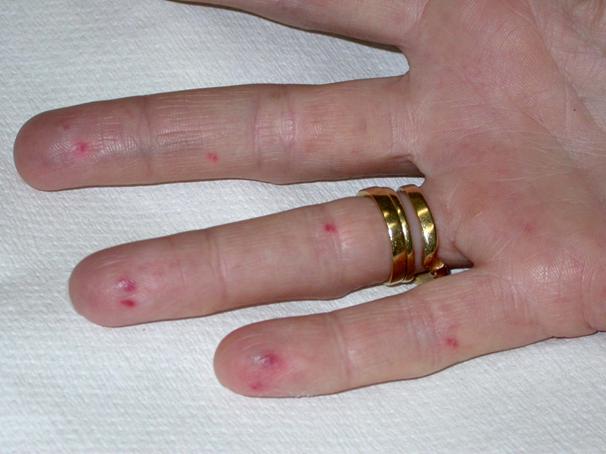 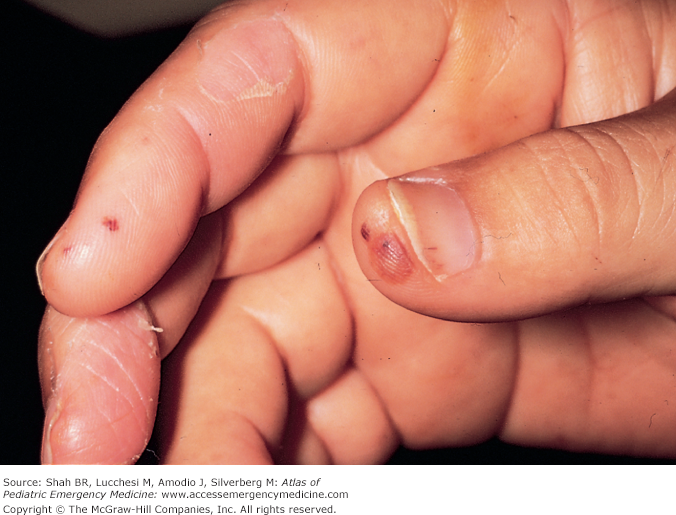 intranet.tdmu.edu.ua
Atlas of Pediatric Emergency Medicine
48
Immune-complex deposition phenomena: splenomegalyMassive splenomegaly in a 26 year old woman who died of infectious endocarditis
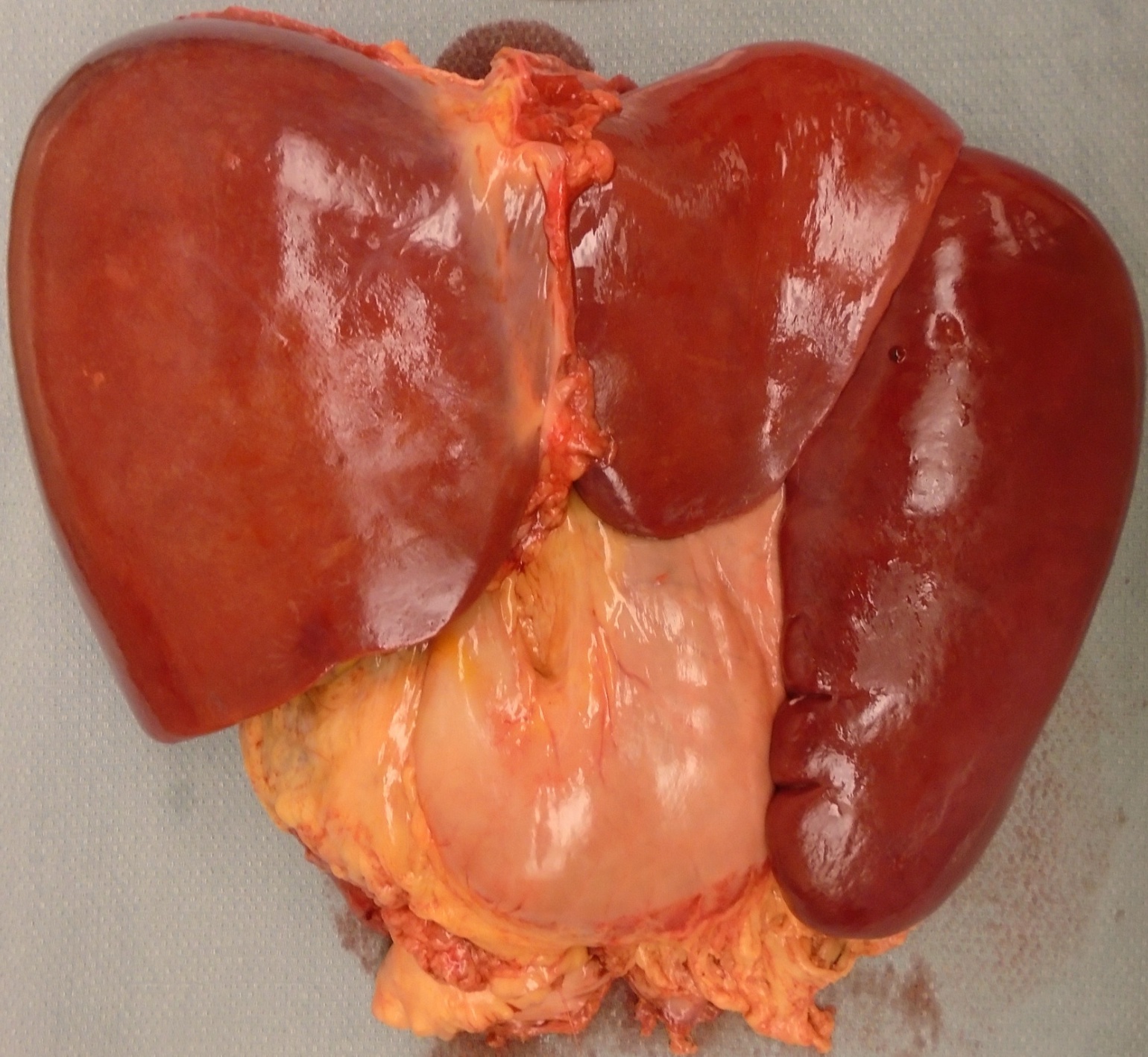 Approximate normal size
Liver and Spleen
49
Source: Jonathan Hecht, MD and Andrew Hale, MD
Question
You are the intern rounding on a 59-year-old patient with congenital bicuspid aortic valve and Strep viridans bacteremia. The issue of endocarditis is raised. Your Attending thoroughly examines the patient and finds no evidence of Janeway Lesions, Splinter hemorrhages, Roth Spots, or Osler nodes. He says:
“I am very reassured by the lack of these findings that the patient does not have endocarditis”

What is your response?
50
Answer: these “classic” findings are seen in the minority of endocarditis cases
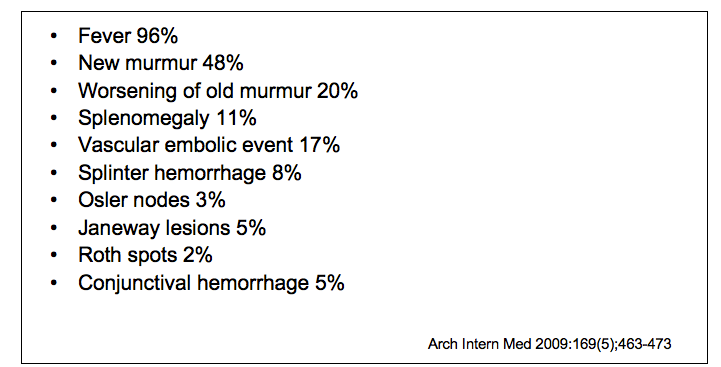 51
Question
Osler nodes can be seen in both left and ride sided endocarditis, but splinter hemorrhages tend to be seen only in left sided endocarditis. What is the best explanation for this?
52
Answer
Osler nodes are an immune-complex mediated finding. Splinter hemorrhages are embolic phenomena. Thus unless a patient has a patent foramen ovale (PFO), you will not see splinter hemorrhages in right-sided (tricuspid or pulmonic valve) infectious endocarditis. Osler nodes can be seen in either because the immune-complexes are able to pass through the pulmonary circulation.
53
Outline (click to jump to a section)
Pathophysiology and immune response
 Microbiology 
 Physical Exam findings
 Diagnosis
 Complications
 Treatment 
 Special cases
54
How does one diagnose infectious endocarditis?
A combination of clinical, physical exam, imaging, and microbiologic findings
These are combined into the modified Duke Criteria
55
Two separate positive blood cultures from typical endocarditis organisms
	- Staph, Strep, enterococcus, or HACEK
Modified Duke Criteria
Major Criteria #1
Or single positive blood culture or serology for Q-fever (Coxiella: loves valves)
Heart valve involvement
	- Vegetation or valve abscess seen on echocardiogram OR
	- New valvular regurgitation
		- By auscultation or echocardiography
Major Criteria #2
Predisposing condition
	- IV drug use, congenital valve defect, rheumatic heart disease, etc…
Minor Criteria #1
Fever
Minor Criteria #2
Embolic phenomena
	- Splinter hemorrhages, Janeway lesions, Roth spots, arterial emboli
Minor Criteria #3
Immunologic phenomena
	- Osler nodes, Rheumatoid Factor, glomerulonephritis
Minor Criteria #4
Positive blood cultures for an organism not typical of causing endocarditis
	- Gram negatives, fungi, others
Minor Criteria #5
56
Modified Duke Criteria
To diagnosis infectious endocarditis, need [2 major], or [1 major and 3 minor], or [5 minor criteria]
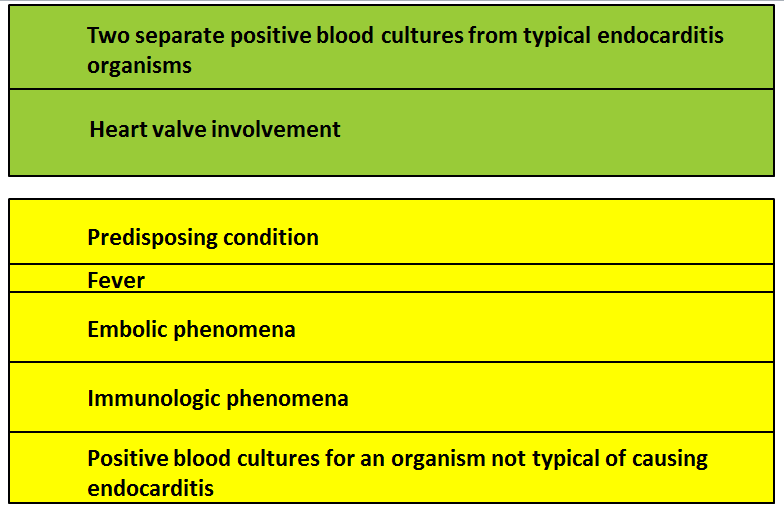 57
A large tricuspid valve vegetation in a patient with infectious endocarditis
58
Source: Andrew Hale, MD
Question
A 72-year-old woman with history of aortic valve replacement because of aortic stenosis is admitted with Enterococcus blood stream infection. She has no evidence of heart failure, and is normotensive. You wonder if she may have infectious endocarditis
Which of the following would you obtain?
1) TTE, if negative then TEE
2) Straight to TEE
3) TTE, if negative then no need for invasive and expensive testing
59
Benefits and Costs of TTE vs TEE
Trans-thoracic
Trans-esophageal
90 % sensitive
 Much better at finding peri-valvular complications (Ex: root abscess)  
 Much better at detecting prosthetic valve endocarditis (mechanical or biologic)
 Invasive, patients need sedation and cannot have neck or airway instability or significant esophageal pathology (Ex: esophageal varices)
 More expensive
30-60% sensitive for finding vegetations
 Non-invasive
 Cheaper
60
When to use TTE/TEE
1) TTE, if negative then get a TEE
Negative or inadequate TTE with high suspicion for endocarditis 
High-risk organism like Staphylococcus aureus 
Positive TTE with concern for intra-cardiac complications (such as root abscess) 
2) Straight to TEE (skip the TTE)
Prosthetic valves
Poor TTE windows (obesity, chest wall deformity, mechanical ventilation)
3) TTE, if negative then no need for invasive / expensive testing 
 Want to rule out endocarditis, but not a high-risk organism or high-risk patient 
Note: there is some controversy to this, and it depends on pre-test probability
If you want to go into the details, see the American Heart Association guidelines
61
Answer
A 72-year-old woman with history of aortic valve replacement because of aortic stenosis is admitted with Enterococcus blood stream infection. She has no evidence of heart failure, and is normotensive. You are concerned about infectious endocarditis
Which of the following would you obtain?
1) TTE, if negative then TEE
2) Straight to TEE: she has a high risk organism (enterococcus) and a prosthetic valve. It would be very reasonable to proceed straight to TEE
3) TTE, if negative then no need for invasive and expensive testing
62
Outline (click to jump to a section)
Pathophysiology and immune response
 Microbiology 
 Physical Exam findings
 Diagnosis
 Complications
 Treatment 
 Special cases
63
What are the possible complications of infectious endocarditis?
Sepsis 
 Embolic events as pieces of vegetation break off
 If “left-sided” (aortic or mitral) will get septic emboli systemically 
 Stroke 
 Epidural abscess
 Splenic infarcts
 If “right-sided” (tricuspid or pulmonic) will embolize to the lungs 
 Pulmonary septic emboli 
 Local destruction
 Valves can be completely destroyed
 Heart failure 
Root abscess causing conduction block
64
Complications of endocarditis: Splenic infarcts from vegetation embolizing
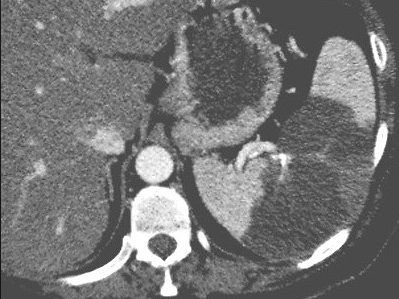 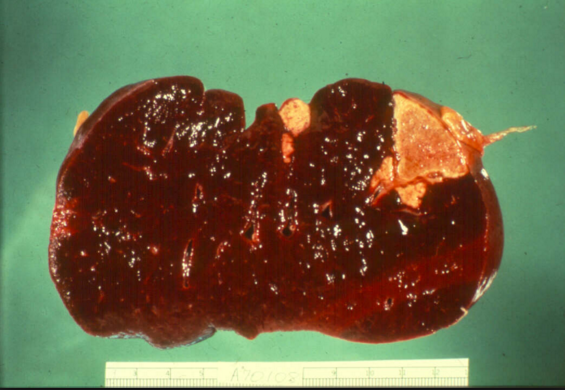 65
ect.downstate.edu
radiopaedia.org
Complications of endocarditis: Fatal pulmonary septic emboli in a young patient with tricuspid endocarditis
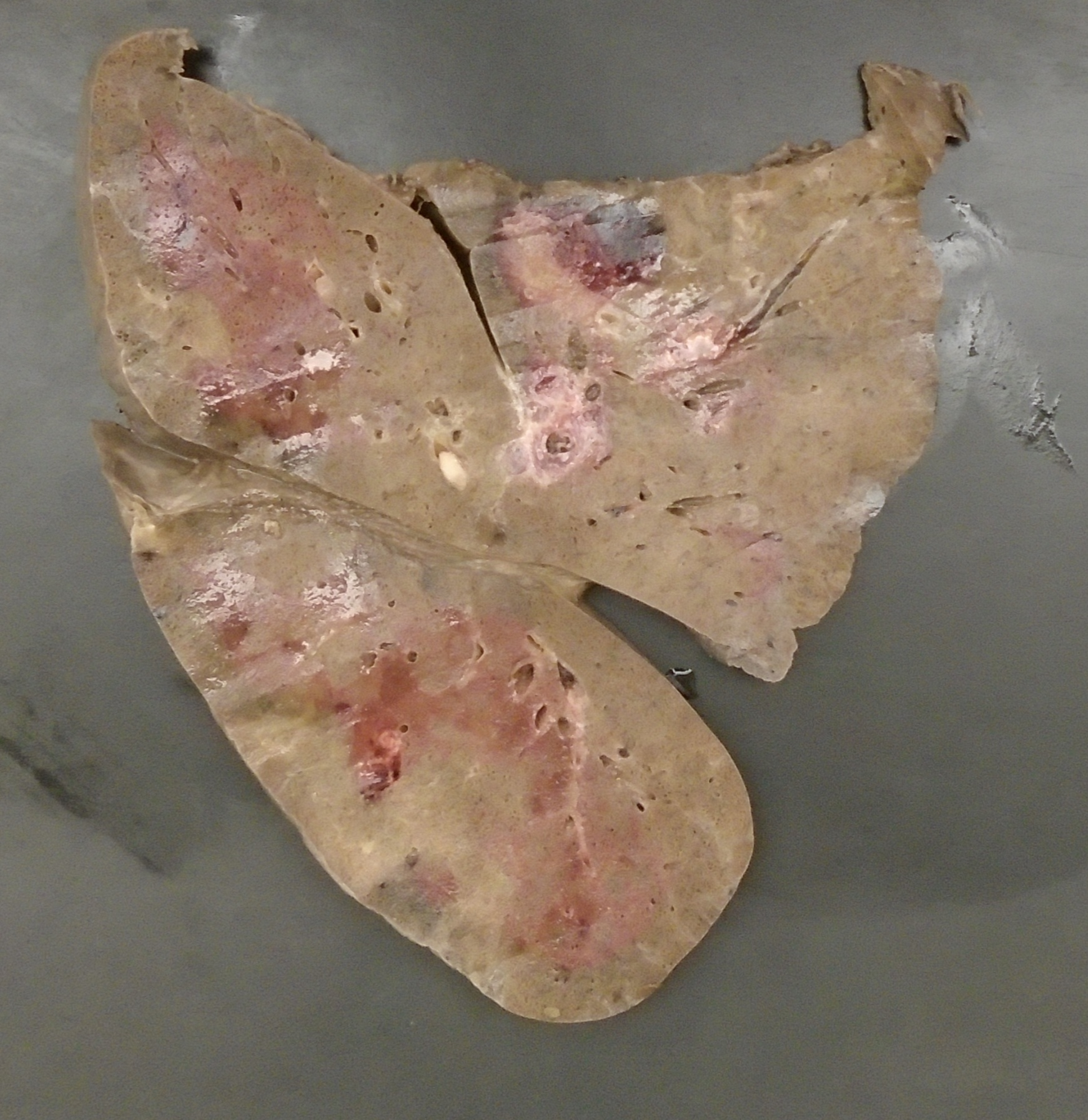 66
Source: Andrew Hale, MD
Pulmonary emboli & infarcts
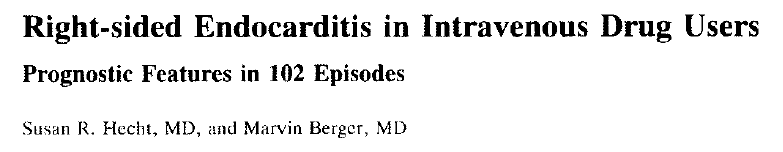 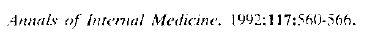 Bigger the vegetation, the more likely pulmonary embolism and death
67
Complications of endocarditis: para-valvular abscess causing heart block
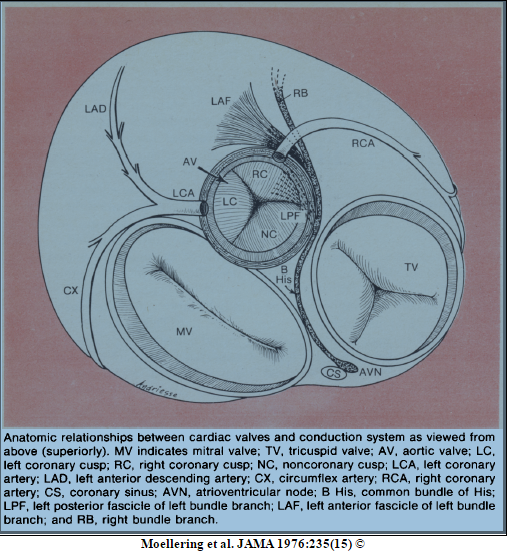 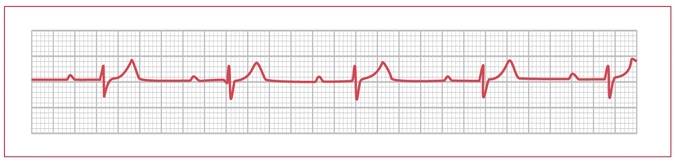 Prolonged PR interval: 1st degree heart block
The aortic valve is in close proximity to the conduction system. If a para-valvular abscess forms, it can compress the conduction fibers and cause heart block (from 1st degree to 3rd degree)
68
Complications of endocarditis: epidural abscess
Infection has spread next to the spinal cord via hematogenous spread
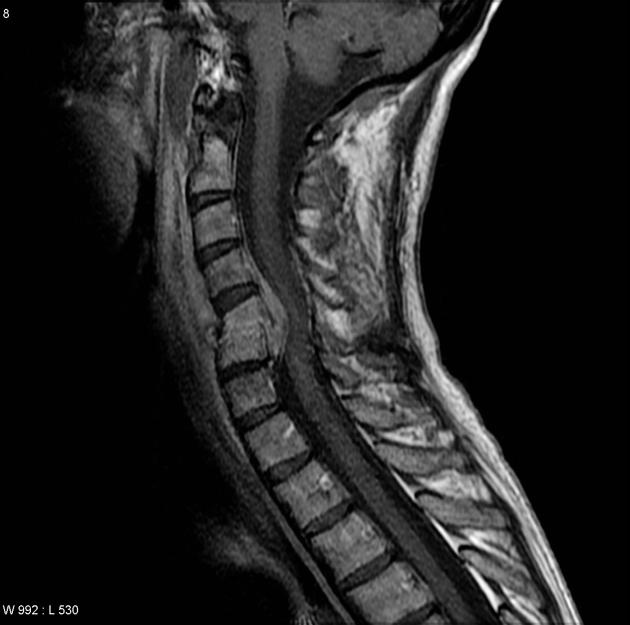 Epidural abscess causing spinal cord compression, which leads to paralysis
69
Complications of endocarditis: epidural abscess
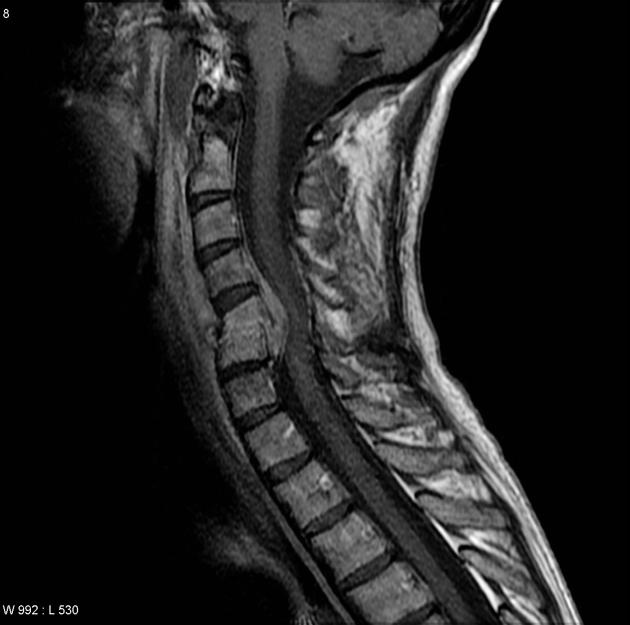 If you want to learn more about epidural abscess, check out this review:





Click HERE to link to it
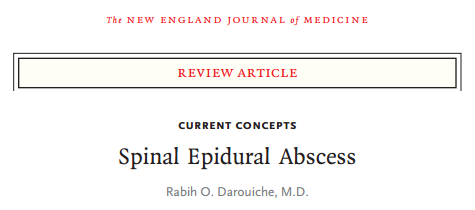 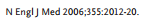 70
Complications of endocarditis: septic emboli to the brain (stroke)
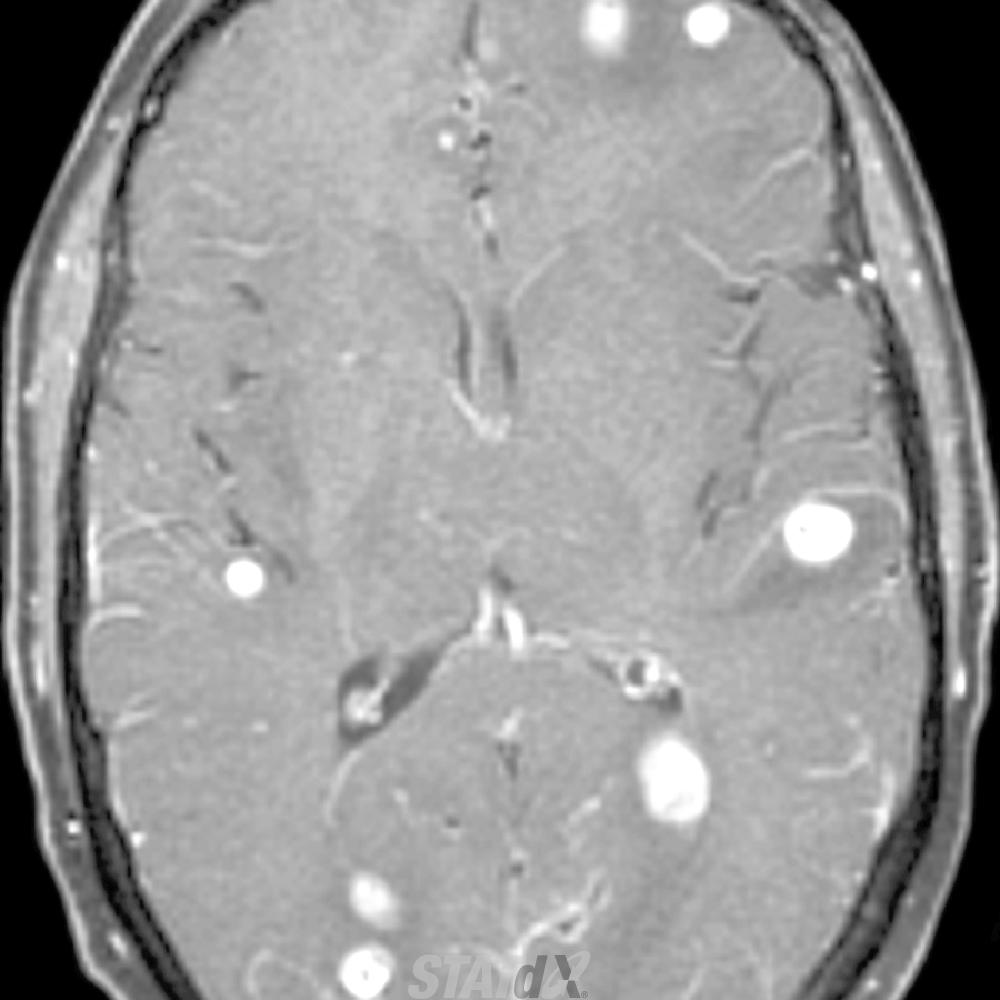 Pieces of vegetation embolize to the brain
 Multiple pieces tend to embolize, “showering” the brain with emboli 
 Clinically relevant in 20-35% of patients with left-sided infectious endocarditis, though up to 80% of these patients will have some evidence of micro-emboli on brain MRI
 Click HERE if you want to learn more about this
71
Adapted from Statdx.com
Outline (click to jump to a section)
Pathophysiology and immune response
 Microbiology 
 Physical Exam findings
 Diagnosis
 Complications
 Treatment 
 Special cases
72
How to treat infectious endocarditis
Intravenous antibiotics
Typically for at least 6 weeks
Directed at the causative pathogen 
Consider the need for surgery
Typically involves open heart surgery for valve replacement 
If the valve is too damaged to function (IE, heart failure symptoms)
If the vegetation is very large
If there have already been serious embolic events and there is more vegetation that could break off
ID should ALWAYS be consulted
73
When to add aminoglycosides (gentamicin)
Enterococcus endocarditis
 Add 6 weeks of gent onto primary agent (typically ampicillin, vancomycin, or daptomycin, depending on resistance profile) 
 Some enterococcus may only need short-course gent, or double B-lactam therapy. AHA guidelines (page 22)
 Staph aureus PROSTHETIC VALVE endocarditis
 Only for the first 2 weeks of the 6 week course
 Giving gentamicin in native valve Staph aureus endocarditis just hurts the kidneys
 Streptococcus endocarditis
 In the right situation and if native valve, you can treat for 2 weeks TOTAL with a B-lactam and gentamicin, but this isn’t done much clinically 
 Sometimes with Strep prosthetic valve involvement
74
When to add rifampin
Prosthetic valve endocarditis from Staph species (Staph aureus as well as coagulase-negative Staph (CoNS))
 And that’s it!
75
Who needs Cardiac Surgery consultation?
Valve destruction is causing heart failure
 Severe valve regurgitation (even if asymptomatic)
 Complicated infection
 Persistent positive blood cultures, despite appropriate antibiotics
 Para-valvular complications (root abscess, conduction abnormalities, leaflet perforation)
 Recurrent embolization events
 Large vegetation size (> 1cm is a risk factor for embolization)
 Difficult organisms (sometimes with pseudomonas, candida, etc…)
76
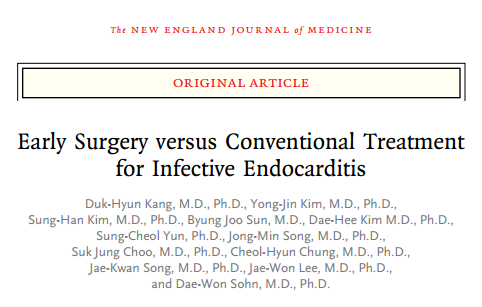 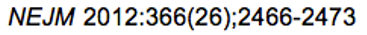 The EASE trial was an RCT looking at the benefits of early surgical intervention in patients with left-sided native-valve endocarditis with valve dysfunction and vegetation size > 1.0cm
 Patients who got “early” surgery got it within 48 hours 
 Control group was treated based on AHA guidelines and got surgery only if required
 No significant mortality benefit at 6 months 
 HOWEVER, embolic events, recurrence of endocarditis, or re-hospitalization because of heart failure was 3% in the early-surgery group vs 28% in the control-group
77
Question
A 33-year-old female patient who uses intravenous heroin is found to have a 1.5cm vegetation on her mitral valve. The primary team is worried about the risk of stroke
How soon can we expect antibiotics to decrease her stroke risk?
78
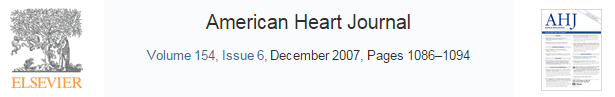 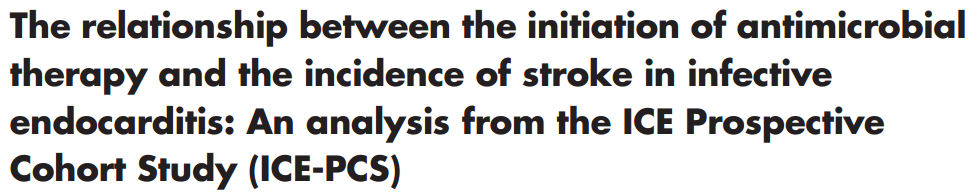 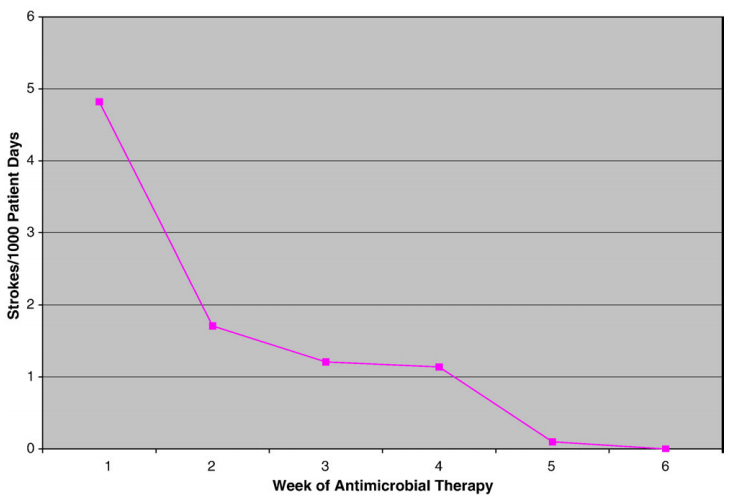 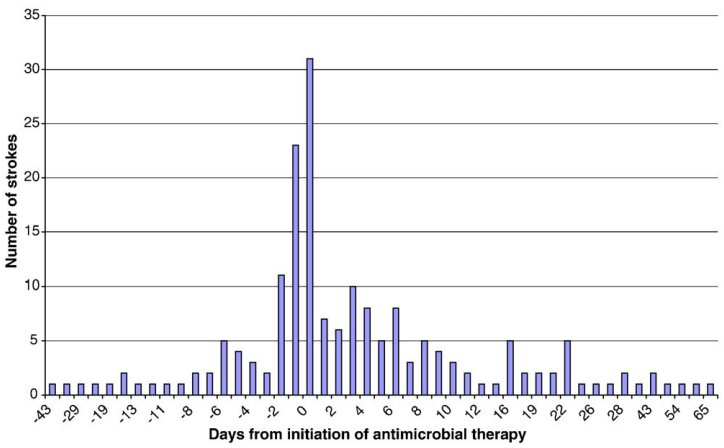 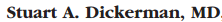 79
Answer
It takes at least a couple weeks for antibiotics to really decrease stroke risk. That is why large vegetations are an indication for surgery: because the risk of embolization is high and antibiotics won’t decrease risk for a while
80
What happens to the vegetation AFTER appropriate antibiotic therapy?
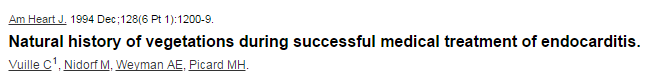 Case series of 41 vegetations in 32 patients  
 AFTER appropriate treatment: 
 30 % of vegetations were gone
 30 % were present but smaller 
 40% were present and the same size
Thus, it is NOT ABNORMAL that a vegetation will still be present after treatment
81
Question
A 27-year-old female patient is in the hospital with infectious endocarditis of the aortic valve. On electrocardiogram, you notice that she has Wenkebach phenomenon (2nd degree heart block)
Is her infection likely to respond to 6 weeks of antibiotics alone? Why or why not?
82
Answer
No, antibiotics are unlikely to be enough. She has evidence of heart block. This implies she has a para-valvular abscess as a complication of her aortic valve endocarditis, compressing the His-Purkinje system. Antibiotics have trouble penetrating abscesses. This is also an indication for surgery to drain the abscess.
83
Outline (click to jump to a section)
Pathophysiology and immune response
 Microbiology 
 Physical Exam findings
 Diagnosis
 Complications
 Treatment 
 Special cases (culture negative, fungal, marantic, and prosthetic valve endocarditis)
84
Question
A 78-year-old woman with advanced lung adenocarcinoma has an obvious aortic valve vegetation on echocardiography. She is not known to have prior heart disease. She has no positive blood cultures, no fever, and no physical exam findings that suggest endocarditis. 

1) Is this infectious endocarditis? 
2) If not, what else could it be?
85
Answer
1) No, she does not meet the modified Duke Criteria, thus at this point we cannot diagnose infectious endocarditis
2) What else could it be? The differential for valvular mass includes:
- Prior bacterial endocarditis that resolved but with persistent, sterile vegetation. Treatment of endocarditis does not mean the vegetations always goes away 
- Sterile valve thrombosis
- Rarely, valve neoplasms such as fibroelastoma
- Rarely, metastatic cancer 
- Murantic endocarditis: certain inflammatory conditions, such as systemic lupus erythematosus and certain cancers cause sterile vegetations to form on heart valves
86
Culture Negative Endocarditis
Comes in two forms
Endocarditis from an organism that is not readily cultured
“Normal” bacterial endocarditis but already given antibiotics so cultures sterilized
Coxiella burnetii (Q-fever)
Much more common
Brucella
Bartonella (henselae or quintana)
Note that HACEK organisms readily grow in normal blood cultures and are NOT on this list
Legionella
Whipple’s Disease
87
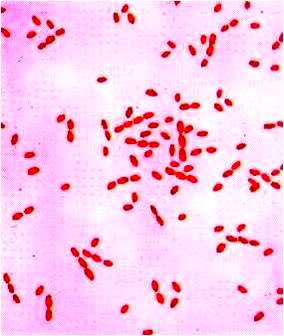 Culture Negative Endocarditis
Note these are ALL intracellular organisms, hence they don’t grow well in cultures. Diagnosis usually made by serologies or by PCR
Endocarditis from an organism that is not readily cultured
Contact with farm animals or products of conception, unpasteurized milk
Coxiella burnetii (Q-fever)
Contact with farm animals or products of conception, unpasteurized milk
Brucella
From cat exposure
From louse exposure, more commonly causes endocarditis than B. henselae. Often in homeless, chronic alcoholics
Bartonella 	        henselae: 		        quintana:
An environmental hazard, common cause of pneumonia
Legionella
From Trophyerma whipplei. Often seen with arthralgia, weight loss from malabsorption, abdominal pain, more common in men
Whipple’s Disease
88
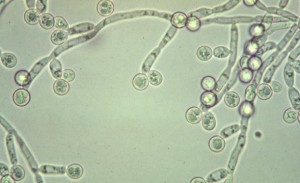 Fungal Endocarditis
Candida species are by far the most common
 Aspergillus, Histoplasma, trichosporon, and others are more rare causes 
 Risk factors include IV drug use, prosthetic valves, and central venous catheters
Heroin often needs an acid to dissolve the powder into an injectable liquid. Lemon juice is often used
Lemons have a lot of Candida on them
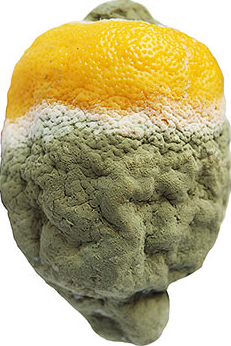 Dramatization
89
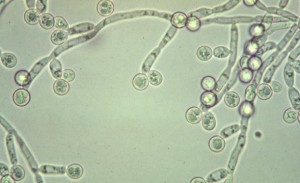 Candida Endocarditis
Treatment:
Initially with amphotericin and flucytosine
Can narrow to fluconazole if sensitive
Vegetations are larger:
Risk of embolism is higher
Surgery is usually needed for cure
If surgery not done, often need lifelong suppressive antifungals
Popular misconception:
ALL patients with positive blood culture for candida need an echo
Not true! Only patients at high risk for endocarditis (IE: prosthetic valve) or with high-suspicion for endocarditis need one
They DO need an ID consult and an Ophthalmologic examination
90
Non-Bacterial Thrombotic Endocarditis (IE: Marantic endocarditis)
Sterile deposition of platelet thrombi on heart valves  
 Seen mostly in patients with advanced adenocarcinoma, systemic lupus erythematosus, and antiphospholipid antibody syndrome
 Hypercoagulable state is the common underlying cause
 “Marantic” refers to a Greek term for “wasting away”, highlighting the association with advanced malignancy
 Typically asymptomatic until embolization occurs. Fever is uncommon. There is usually no valve destruction, so no heart failure symptoms.  
 Treatment is anticoagulation
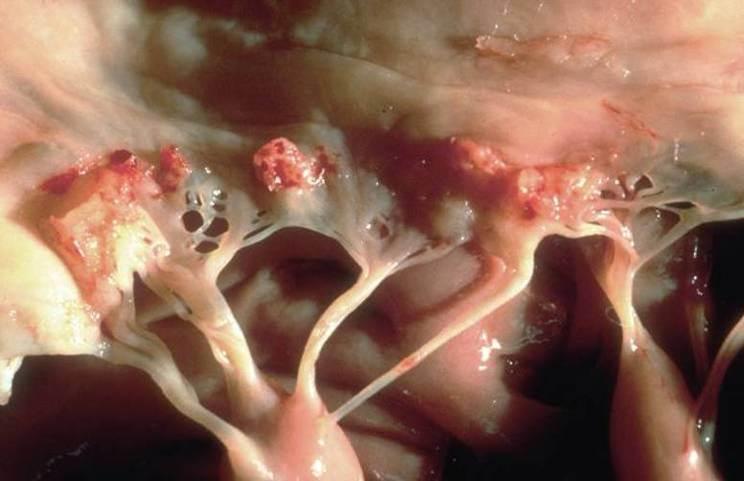 Valvular thrombi with minimal valve destruction in non-bacterial thrombotic endocarditis  in a patient with advanced adenocarcinoma
Picture from studyblue.com
91
Prosthetic Valve Endocarditis
Site of infection tends to be para-valvular, NOT on the actual mechanical prosthesis (although this can certainly happen)
 This causes more abscesses and valve dehiscence 
 Which is one reason TEE is much more sensitive 
 Higher rates of morbidity and mortality than native-valve endocarditis 
 More likely to need surgery
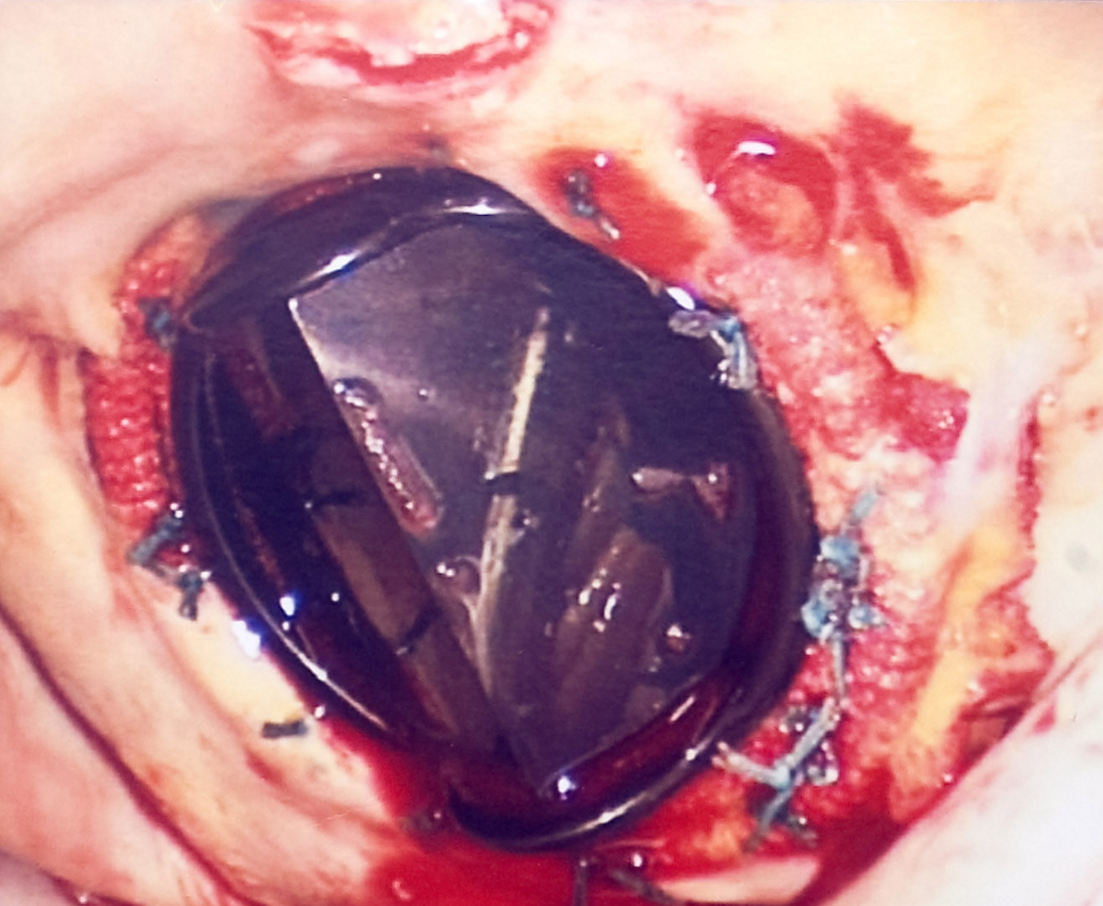 Picture from themitralvalve.org
92
Question
A 31-year-old man with history of congenital heart disease s/p mechanical mitral valve replacement presents with Staph aureus (MSSA) bacteremia and TEE findings suggestive of prosthetic valve endocarditis.
What antibiotic regimen would you give this patient?
93
Prosthetic Valve Endocarditis
Biofilms are established more readily on foreign material, and are harder to eradicate 
 Hence, for prosthetic valve endocarditis from biofilm forming bacteria such as Staph epidermidis or Staph aureus, rifampin is added to the regimen
 Because rifampin penetrates biofilms more readily than drugs like vancomycin or nafcillin 
 Rifampin has a low-barrier to resistance, hence gentamicin for 2 weeks is added to be “rif-protective”, until bacterial load is low
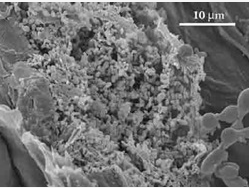 94
Answer
A 31-year-old man with history of congenital heart disease s/p mechanical mitral valve replacement presents with Staph aureus (MSSA) bacteremia and TEE findings suggestive of prosthetic valve endocarditis
What antibiotic regimen would you give this patient?

A regimen of nafcillin and rifampin for 6 weeks, with gentamicin for 2 weeks, would be reasonable
95
Infectious Endocarditis: Conclusions
An infection of one or more of the heart’s four valves that can cause a bulky and friable vegetation
 An important and very serious infection, affecting thousands of patients annually in the United States, with high rates of morbidity and mortality
 It can present acutely (over days to weeks), or sub-acutely (over weeks to months), with a wide variety of clinical manifestations related to diverse embolic, immunologic, and infectious complications
 Diagnosing endocarditis requires an astute clinician with excellent physical exam skills and in-depth knowledge of pathophysiology
96
Congratulations!
Please take the post-module quiz here

https://docs.google.com/forms/d/1TRJvIkDluspNB8TZ38L_wLvlARbR5fz2287uIQakhPI/viewform?usp=send_form
97
References
Taha et al. Aspirin to prevent growth of vegetations and cerebral emboli in infective endocarditis. J Intern Med. 1992 May;231(5):543-6.
Hoen B, Duval X. Infective endocarditis. N Engl J Med 2013; 369:785.
Mansur AJ, Grinberg M, da Luz PL, Bellotti G. The complications of infective endocarditis. A reappraisal in the 1980s. Arch Intern Med 1992; 152:2428.
Bayer AS. Infective endocarditis. Clin Infect Dis 1993; 17:313.
Hutter A, Moellering R. Assessment of the patient with suspected endocarditis. JAMA. 1976 Apr 12;235(15):1603-5.
Ruttmann E, Willeit J, Ulmer H, et al. Neurological outcome of septic cardioembolic stroke after infective endocarditis. Stroke 2006; 37:2094.
Speechly-Dick ME, Swanton RH. Osteomyelitis and infective endocarditis. Postgrad Med J 1994; 70:885.
Pant S, Patel NJ, Deshmukh A, et al. Trends in infective endocarditis incidence, microbiology, and valve replacement in the United States from 2000 to 2011. J Am Coll Cardiol 2015; 65:2070.
Fowler VG Jr, Miro JM, Hoen B, et al. Staphylococcus aureus endocarditis: a consequence of medical progress. JAMA 2005; 293:3012.
 Murdoch et al. Clinical presentation, etiology, and outcome of infective endocarditis in the 21st century: the International Collaboration on Endocarditis-Prospective Cohort Study. Arch Intern Med. 2009;169(5):463.
 Baddour et al. Circulation. 2005; 111: 394-434
 Heidenreich et al. Am Jour Med 1999; 107: 198-208
 And as listed on each individual slide
98